Impact assessment in REF 2014 – a view from philosophy and linguistics
Marta Natalia Wróblewska
University of Warwick, Centre for Applied Linguistics
@martawrob
‘Impact’ as element of assessment introduced with REF 2014 
‘Impact’ – ‘an effect on, change or benefit to the economy, society, culture, public policy or services, health, the environment or quality of life, beyond academia’ 
Academic units submit 1 impact case study per ~10 active researchers
Assessed by expert panels
20% of final result
The Impact Agendain Research Excellence Framework(REF)
ApproachFoucault’s framework of governmentality
Government consists in the ‘conduct of conduct ‘ 

The origins of the present are contingent 

Areas become constituted as objects of thought through problematization
(Foucault 1982, Rose, 1999)
Research Question
How was ‘impact’ problematized as an ‘object of thought’?

How did practices emerge around the idea of impact?

3.    How successfully does it 	contribute to the ‘conduct 	of conduct’ in academia?
Impact Timeline
Idea of Impact  in UK– 2009
Writing case studies
Guidelines published 2011
Impact pilot 2010
REF 2014
Results of REF
REF 2021
Data
Impact case studies in field of linguistics (78) 

 Interviews (25) with 
‘authors’ of case studies from corpus (15)
Administrators (8)
Impact ‘professionals’ (2)
Policy specialists (2)
How was impact problematized as an ‘object of thought’?
Impact timeline
Idea of Impact debated in in the UK
Idea of Impact developed in Australia
Idea of Impact  in UK– 2009
Guidelines published 2011
Impact pilot 2010
Writing case studies
REF 2014
Audit culture +  Knowledge-based economy
Friction between SSH and STEM
Friction between qualitative and quantitative assessment
(Sayer, 2015, Jessop et al., 2008)
‘Owning the Impact Agenda’1/2
This [the Impact Agenda] is something that we are doing to universities. Actually, what we wanted to say is ‘we are doing it with you, you’ve got to own it’ 

(Policy maker)
[Speaker Notes: Read]
‘Owning the Impact Agenda’2/2
Interviewer:	Okay, and then that kind of trickled down to your [department]?
Interviewee:  It’s not about trickling down! You get notifications, you get newsletters, you get pieces, there are kind of discussions  ….  It’s not something that happened [suddenly]... It’s not about trickling down AT ALL.(Interview with senior academic)
How did practices emerge around an idea?
Impact Timeline
Idea of Impact debated in in the UK
Idea of Impact  in UK– 2009
Guidelines published 2011
Impact pilot 2010
Writing case studies
REF 2014
{Sayer, 2015 #8}
Acquiring a new ‘professional vision’
You get it [case study] back and [they] say "Oh! change it! make this! make this! make this! make this! and this!”… The title changed I think, five to six times… [They] say you need to get some buzz words in... like “transforming” I think. And also make clear right from the beginning, right from the first sentence what it is about. Because initially you will write something as if you were writing your academic paper (...) 

(Interview with senior academic)
(Goodwin, 1994,  Spaapen & van Drooge,  2011)
The emergence of the Impact Infrastructure
We were trying to create this infrastructure… [We are creating] the repository for evidence for instances [of impact], and developing some management metrics around impact, working on skills development…


Interview with Impact Manager
Impact Infrastructureas ‘dispositif’/apparatus
Impact infrastructure: 

impact consultants, impact managers and officers, data systems, repositories, workshops around impact, ‘impact speak’, the genre of impact case study, etc.
[Speaker Notes: and are further reaching: repositiories, managemenr metrics, workshops around skills development. And my data suggests that such structures, such an infrastructure is building up in all institutions, to support not just the exercise REF but the generation of impact in the long run. And I argue that we can think of this infrastructure in terms of Foucault’s dispositif]
(Foucauldian) Impact Timeline
Writing case studies
Guidelines published 2011
Idea of Impact  in UK– 2009
Idea of Impact developed in Australia
Impact pilot 2010
REF 2014
REF 2021
Results of REF
Subjectivation 
(building the notion of ‘impact’ into one’s idea of self)
Contingent origins of impact
Creation of Impact Infrastructure
(dispositif)
Problematization of impact
Professional 
vision
[Speaker Notes: To recap, let’s come back to our timeline, this time a foucauldian version of it.  The events I have talked about interpreted through foucault’s lense

So I have shown how the origins of impact were a contingent response to various problems inside and outside of academia, 
how the process of introducing the notion of impact was meant to engage academic so they ‘own’ the agenda, and 
I talked about the dispositif which was put into place so as to softly guide the behavior of academics.
And you might remember, we saw exactly how this operates in one of the interviews. An academic talked about getting back a draft of her case study with comments to this change that. So think about what that does to a person, when one is writing a piece of work on your research, and you are told to change it, to meet the requirements of a different type of narrative, to fit into a different problematization. (And at that point I said that there are 2 reasons for the fact that this process is exhausting – the first is that it is a process of learning, but the second, I believe, is because one is actually doing work on the self, learning how to fit oneself into this new problematization.)]
How successfully does the Impact Agenda contribute to the ‘conduct of conduct’ in academia
[Speaker Notes: And last 2 slides. last RQ.. By way of answer. I will cite an interview with an academic. And to give you a bit of context, this is someone who was quite indifferent to the idea. Not like the academic previously cited, who opposed the idea of trickling down and wanted to be engaged. This person stressed that she was passive, she did very little to take part in the exercise, mainly it was done for her, she was giving the impression that she cares very little for impact, for the assessment etc. And then, close to the end of the interview something surprising happeneed. Just to make sure that I was understanding correctly that this experience left her indifferent, I asked]
Impact and subjectivation
Interviewer: The fact that you participated in this in this exercise, you submitted this  case study… did that have any sort of influence on how you perceived your work in context?
Interviewer: Do you know what? It did, it did, it did in almost a kind of a massive influence it had. And maybe this is the ((Laughing)) answer that you didn’t see coming  …  I suppose there are complicated answers to it but there is also kind of a simple ‘yes’ answer. I kind of dare anyone to actually say ‘no, it has not affected me at all’.
[Speaker Notes: You could see this was a surprise not just for me. But she was also surprised herspelf at the realizartion to which she came through the reflexive experience of the interview, that actually taking part in the exercise has affected her, has changed the way she sees her research, the way she plans her research and her career. So coming back to the question  Does the contribute to the ‘conduct of conduct’ in academia I will answer „there are complicated answers to it but there is also kind of a simple ‘yes’ answer.”]
Bibliography
Foucault, M. (1982). "The subject and power." Critical Inquiry 8(4): 777-795.
Goodwin, C. (1994). "Professional Vision." American Anthropologist. New Series 96(3): 606-633.
Jessop, B., et al. (2008). Education and the knowledge based economy in Europe. Rotterdam, Sense.
Rose, N. (1999). Governing the soul: the shaping of the private self. Sidmouth, Free Association Books.
Sayer, D. (2015). Rank hypocrisies : the insult of the REF. Los Angeles, Sage.
Spaapen, J., & van Drooge, L. (2011). “Introducing ‘productive interactions’ in social impact assessment”, Research Evaluation, 20(3), 211‐218.
Thank you for attending!
Marta Natalia Wróblewska
University of Warwick, UK
m.n.wroblewska@warwick.ac.uk
@martawrob
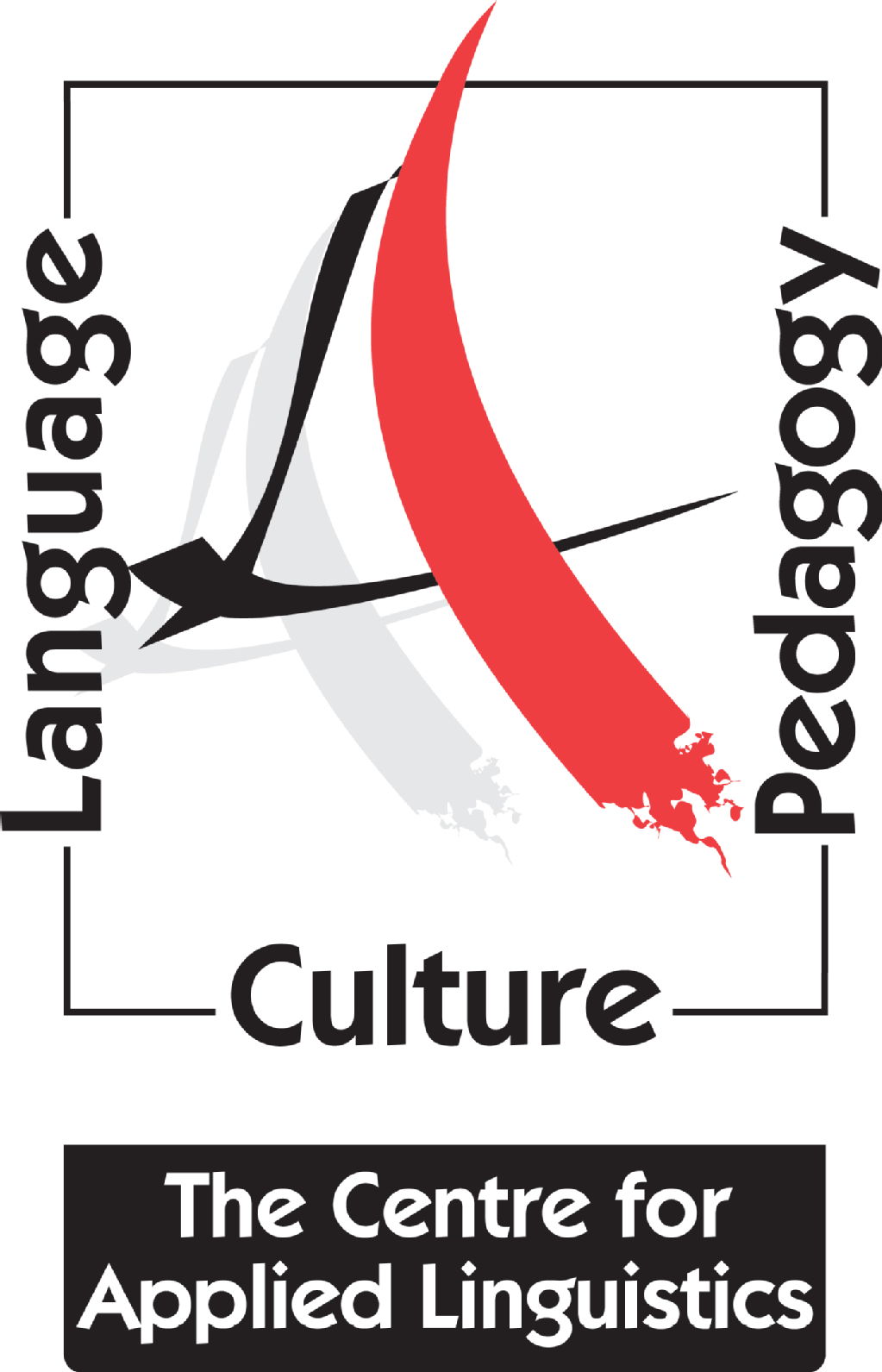 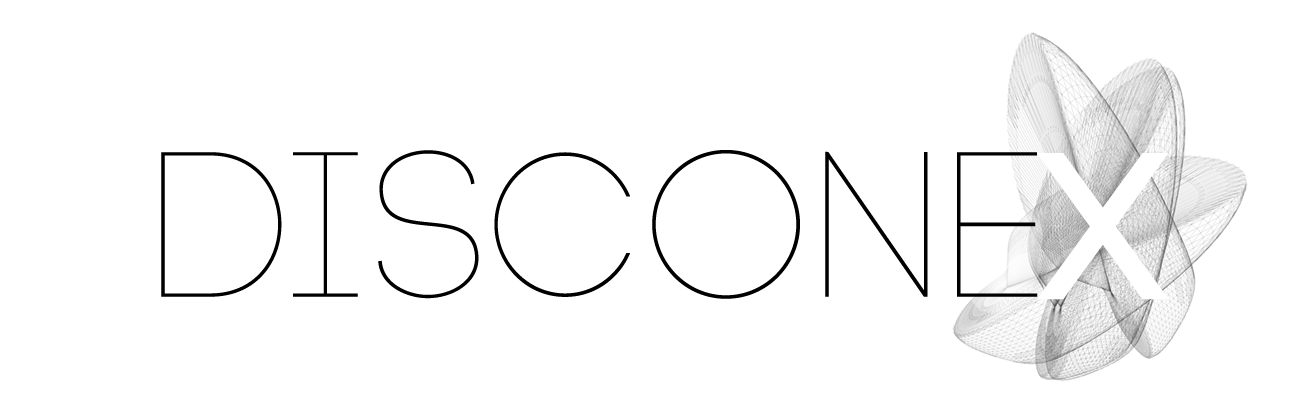 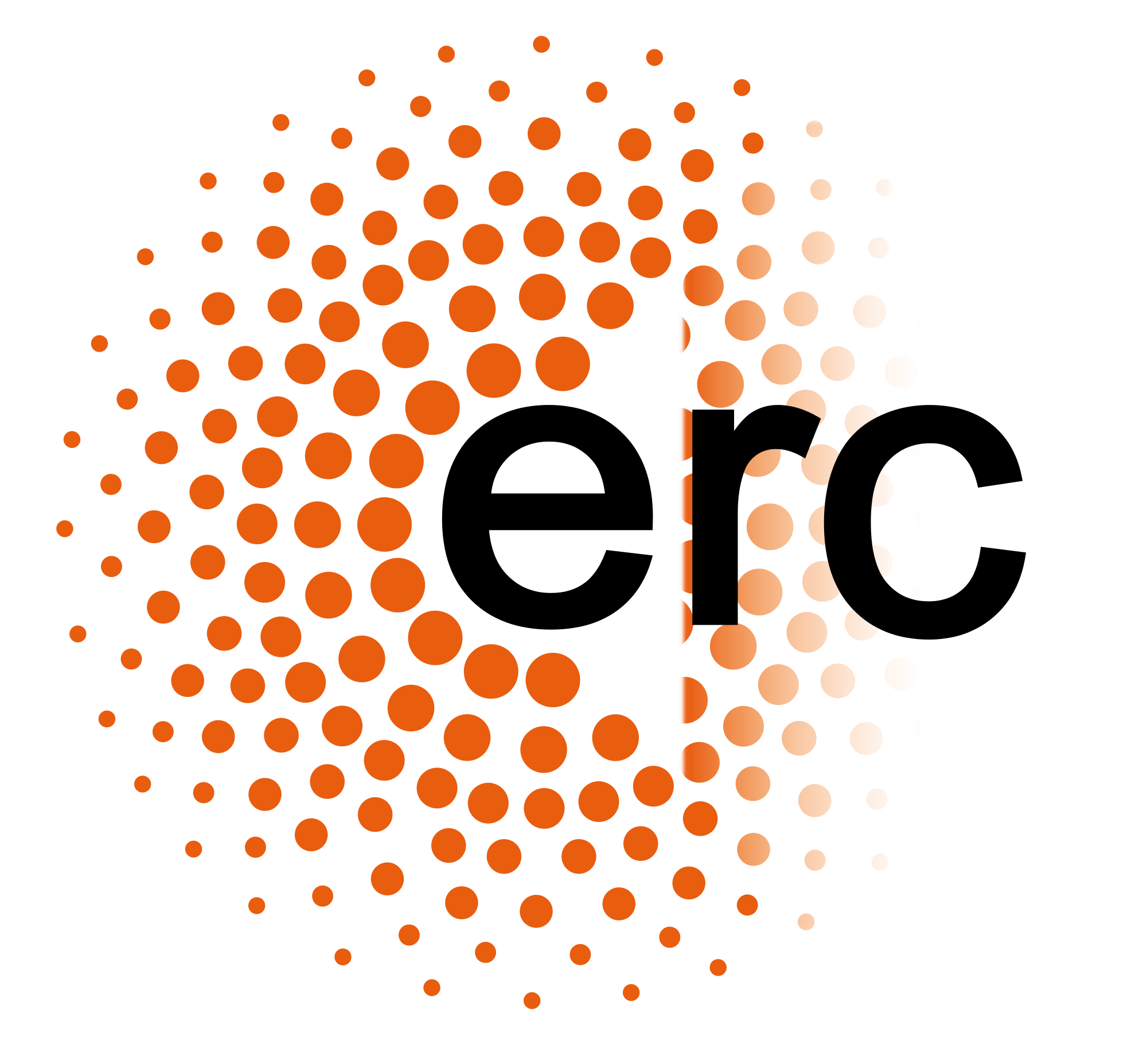